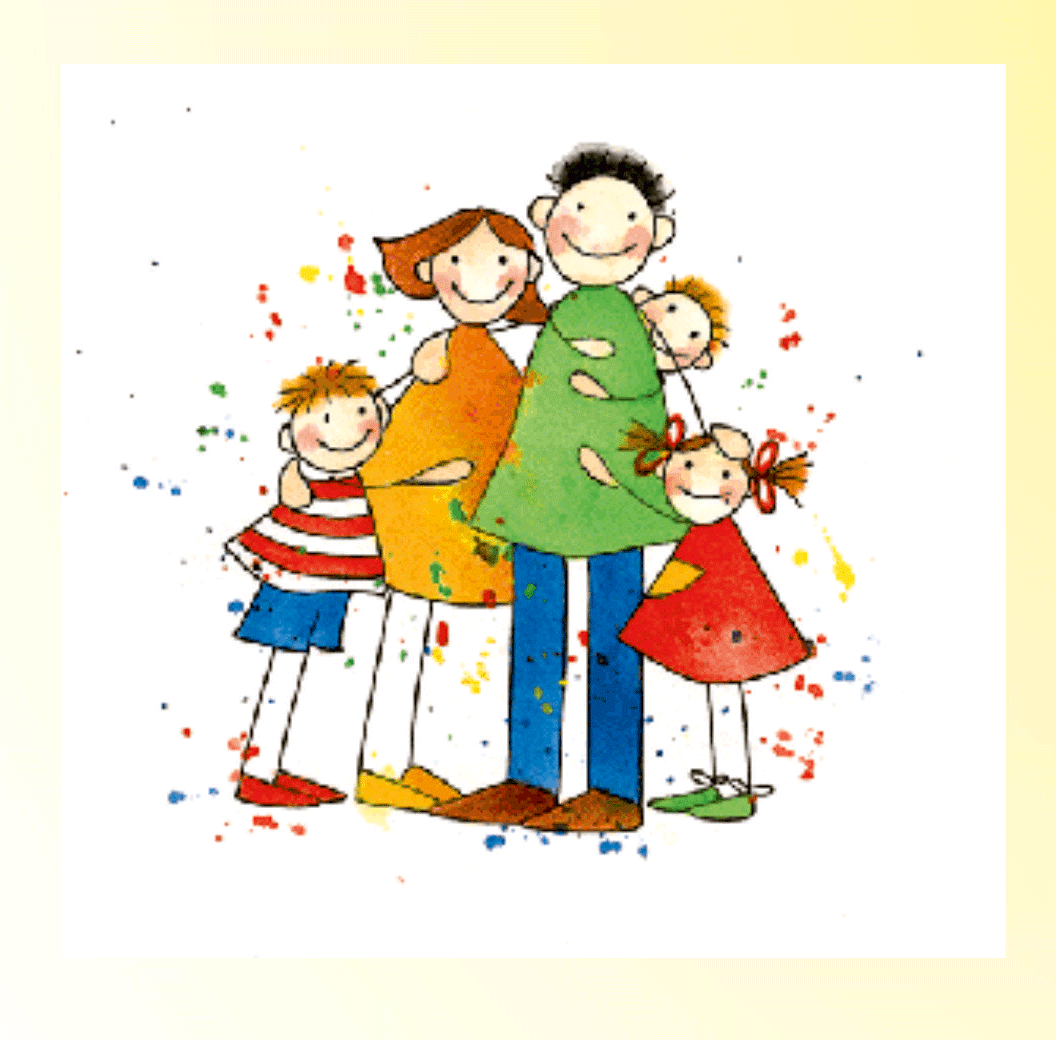 AUTOVALUTAZIONE D’ISTITUTO
QUESTIONARIO GENITORI
a. s. 2021-2022
448 QUESTIONARI
114 SCUOLA DELL’INFANZIA 
259 SCUOLA PRIMARIA
75 SCUOLA SEC. DI I GRADO
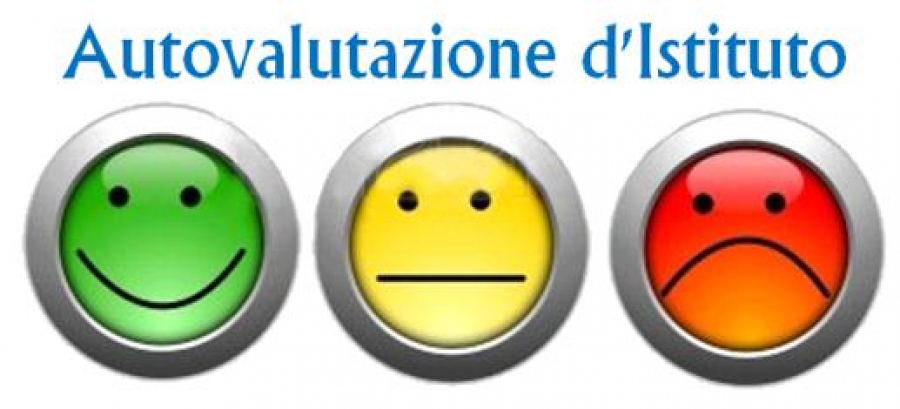 1. Mio figlio segue volentieri le attività didattiche
2.  Sono soddisfatto dei progressi fatti da mio figlio
3. Il lavoro degli alunni è valorizzato dai docenti
4. I docenti mi fanno capire i punti di forza e di debolezza e le attitudini di mio figlio
5. Ciò che i docenti mi dicono del rendimento scolastico di mio figlio è chiaro
6. Le comunicazioni da parte dei docenti sul rendimento e sul comportamento di mio figlio sono immediate
7.  Gli insegnanti sono disponibili ad aiutare gli alunni in caso di difficoltà
8. Il numero di incontri individuali con i docenti e la loro organizzazione oraria sono soddisfacenti
9. In questa scuola c’è una buona collaborazione tra docenti e genitori
10. Il carico di studio nel corso della settimana è adeguato e distribuito equamente (no scuola dell’infanzia)
11.  I compiti assegnati per casa sono in quantità adeguata (no scuola dell’infanzia)
12. Sono soddisfatto del sistema di comunicazione delle informazioni da parte della scuola (avvisi ecc.)
13. I servizi di Segreteria e gli orari di apertura al pubblico sono adeguati alle esigenze dell’utenza
14. Il D.S. accoglie le richieste delle famiglie e mostra disponibilità a soddisfarle
15. Orari e modalità di ricevimento del Dirigente Scolastico sono adeguati alle esigenze dell’utenza
16. I collaboratori mostrano disponibilità e cortesia
17. Sono soddisfatto dei progetti di ampliamento dell’offerta formativa (uscite didattiche, progetti ecc.)
18. Sono soddisfatto degli spazi e dei sussidi a disposizione degli alunni (PC, libri, ecc.)
19. Sono soddisfatto della pulizia degli ambienti scolastici
20. Le modalità con cui sono state svolte le attività nell'ambito della DDI sono state adeguate
21. L'utilizzo del registro elettronico per la DDI è stato efficace
22. L'utilizzo della piattaforma G-Suite per la DDI è stato efficace
23. L’organizzazione dell’orario delle lezioni nella DDI è stata efficace
24. E’ stato faticoso sostenere mio/a figlio/a nel periodo della DDI
25. Le misure di contrasto e di contenimento del virus COVID 19 adottate dall'Istituto sono state adeguate
GRAZIE PER L’ATTENZIONE!
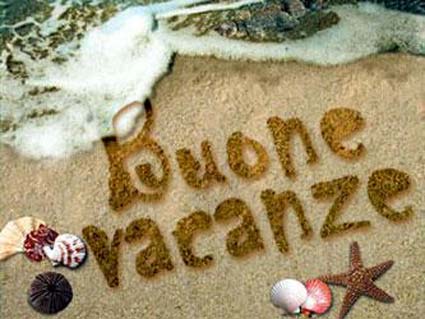